Today we are going to look at different sized objects
small
medium
big
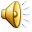 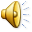 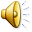 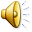 Spoons
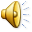 medium
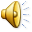 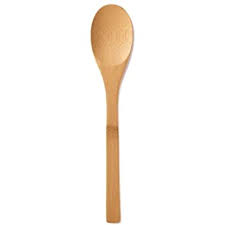 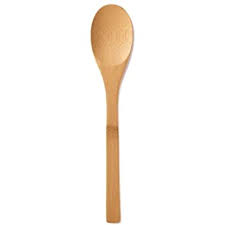 big
small
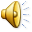 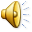 Can you find 1 small spoon and show someone in your house
small
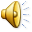 Bowls
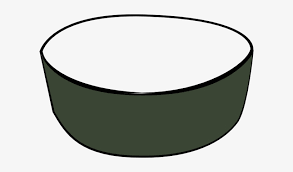 big
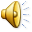 medium
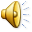 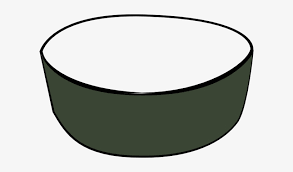 small
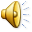 Can you find 2 big bowls and show someone in your house
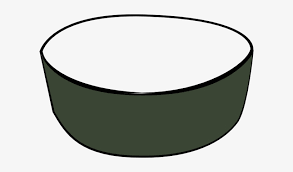 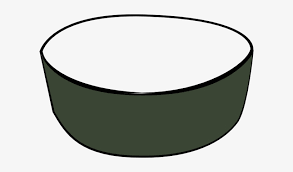 big
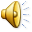 Chairs
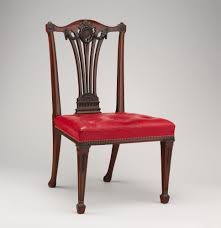 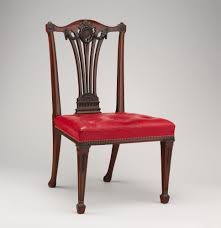 small
medium
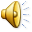 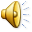 big
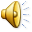 Can you find 3 medium chairs and show someone in your house
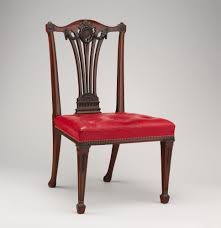 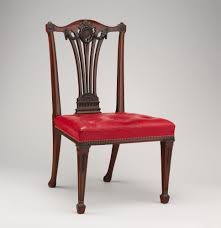 medium
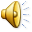 Some bears are big, medium and small
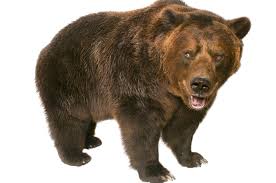 big
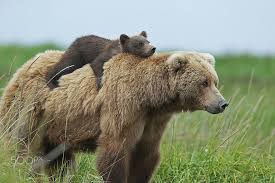 medium
small
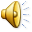 Can you find 1 small bear or toy and show someone in your house
small
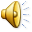 Hope you have had fun looking for things that are different sizes.Big, medium and small.
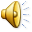